ТАРИФТІК ЖОСПАРЛАР
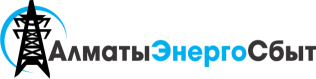 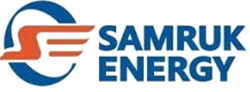 ТАРИФТІК ЖОСПАРЛАР
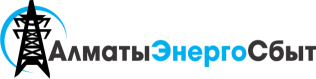 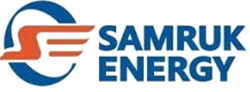